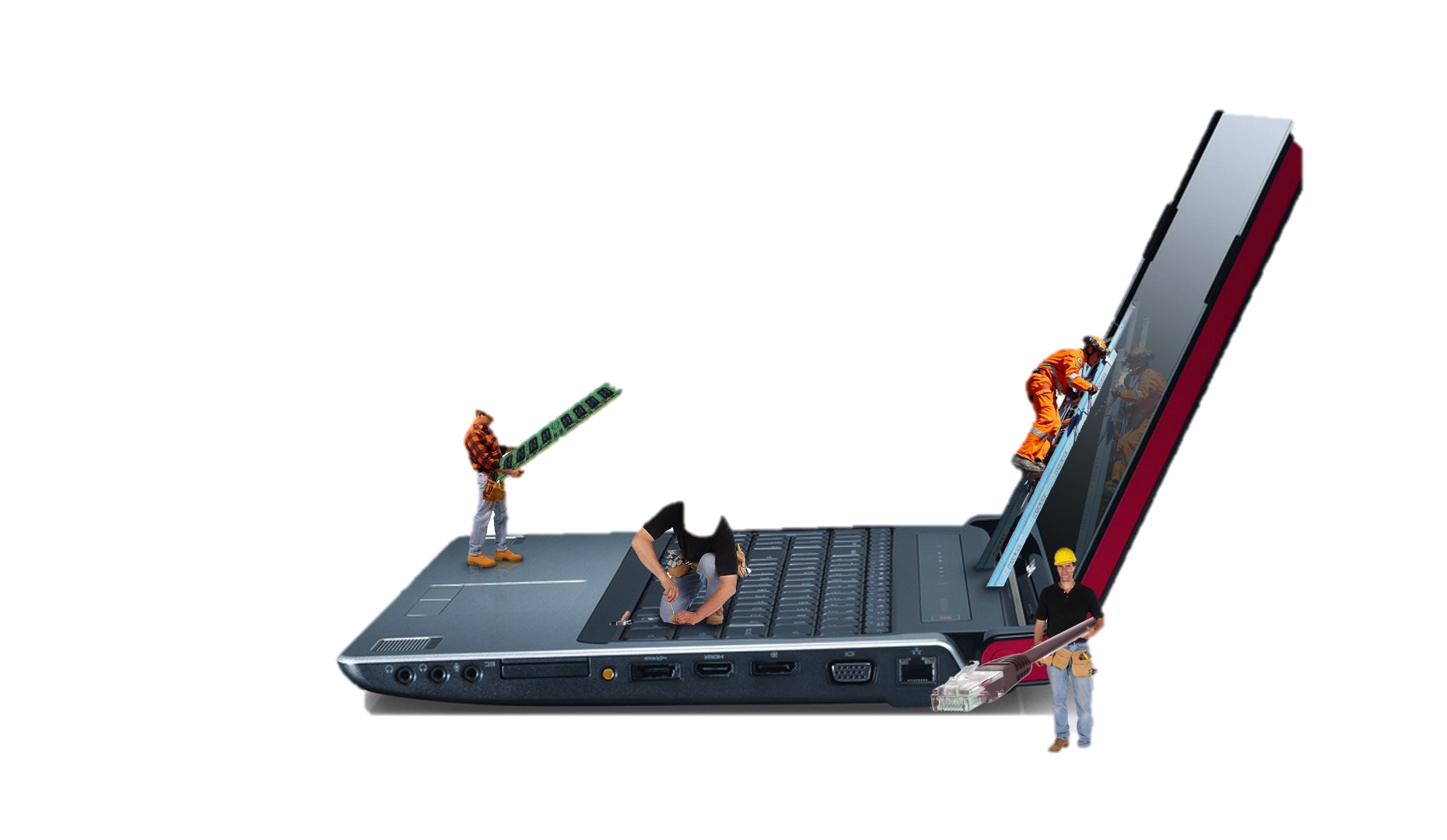 kiểm tra bài cũ
Cái gì điều khiển máy tính ?
 Công việc đó được thực hiện như thế nào?
kiểm tra bài cũ
Phần mềm là gì? Phần mềm được chia thành mấy loại ? phần mềm hệ thống quan trọng nhất là gì?
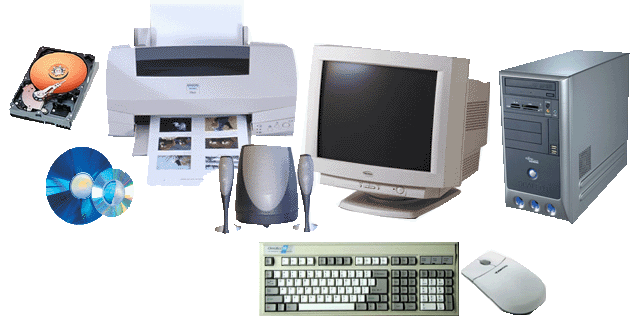 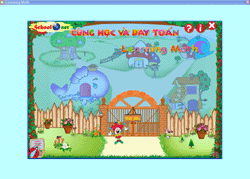 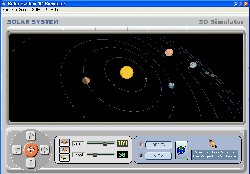 Các thiết bị (phần cứng)
Các chương trình ứng dụng 
(phần mềm)
HỆ ĐIỀU HÀNH
Điều khiển các thiết bị (phần cứng)
Tổ chức các chương trình (phần mềm)
Ôn kiến thức cũ
PHẦN MỀM
Phần mềm hệ thống
Phần mềm ứng dụng
HỆ ĐIỀU HÀNH
Tiết 20
Bài 10
HỆ ĐIỀU HÀNH LÀM NHỮNG VIỆC GÌ
1. HỆ ĐIỀU HÀNH LÀ GÌ?
Hệ điều hành có phải
 là 1 thiết bị được
 lắp đặt trong máy tính 
hay không?
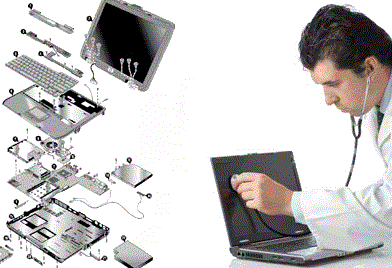 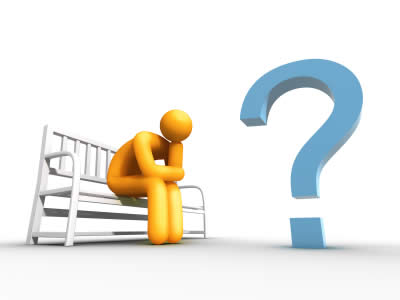 Bài 10 	hệ điều hành làm những việc gì?
1. HỆ ĐIỀU HÀNH LÀ GÌ?
Hệ điều hành là một phần mềm máy tính.
 Được cài đặt đầu tiên trong máy tính và chạy trước các chương trình ứng dụng.
 Không có hệ điều hành thì máy tính không thể hoạt động được.
Hệ điều hành được cài đặt khi nào trên máy tính?
Vậy để sử dụng Hệ điều hành ta phải làm thế nào?
Nếu không có 
Hệ điều hành thì điều gì sẽ xảy ra?
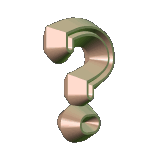 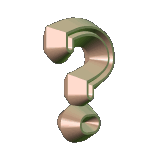 1. HỆ ĐIỀU HÀNH LÀ GÌ?
Có bao nhiêu Hệ điều hành?
Có nhiều hệ điều hành khác nhau:
* MS DOS:
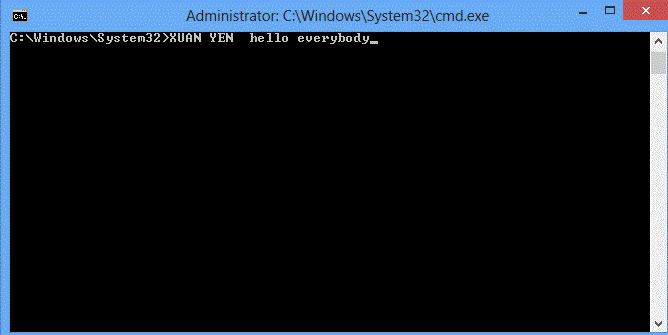 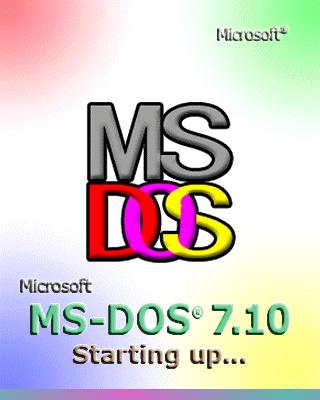 Giao diện của  HĐH DOS
1. HỆ ĐIỀU HÀNH LÀ GÌ?
Có nhiều hệ điều hành khác nhau:
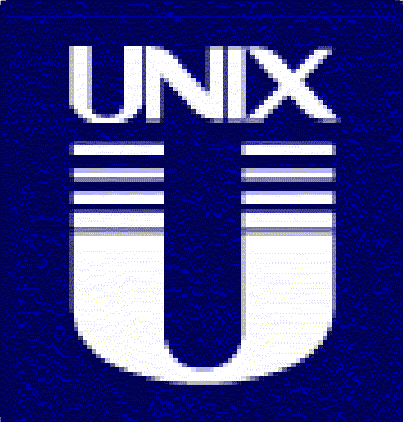 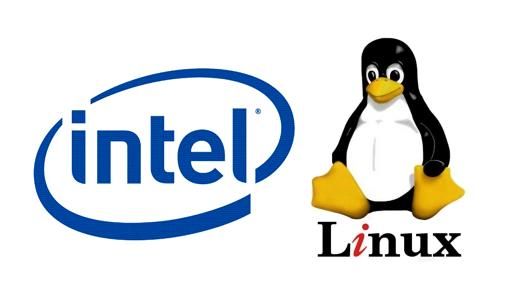 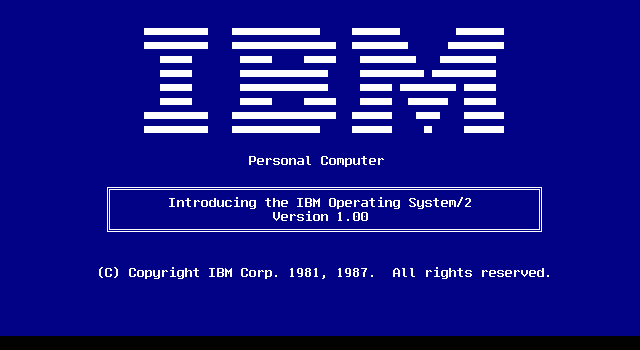 1. HỆ ĐIỀU HÀNH LÀ GÌ?
Có nhiều hệ điều hành khác nhau:
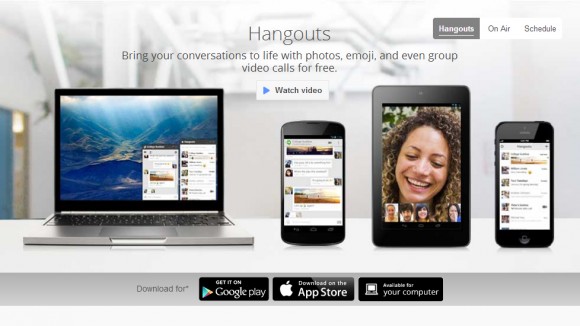 Hệ điều hành Android của google
1. HỆ ĐIỀU HÀNH LÀ GÌ?
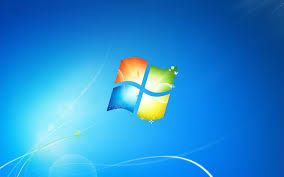 Hệ điều hành Windows của Microsoft
2. NHIỆM VỤ CHÍNH CỦA HỆ ĐIỀU HÀNH
Tài nguyên máy tính có hạn!!!
Tranh chấp
 tài nguyên
Các phần mềm muốn
 hoạt động tối đa.
Ví tài nguyên máy tính (CPU, bộ nhớ...) như con đường.
Phần mềm máy tính như phương tiện tham gia giao thông.
Tắc nghẽn 
giao thông
Các phương tiện muốn
 đi nhanh.
Đường phố chật hẹp!!!
2. NHIỆM VỤ CHÍNH CỦA HỆ ĐIỀU HÀNH
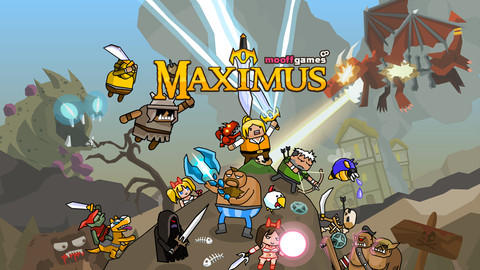 Tranh chấp
 tài nguyên
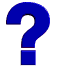 Giải pháp?
2. NHIỆM VỤ CHÍNH CỦA HỆ ĐIỀU HÀNH
Cần phải có một hệ thống điều khiển
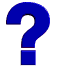 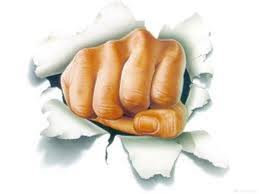 Giải pháp?
HỆ ĐIỀU HÀNH
2. NHIỆM VỤ CHÍNH CỦA HỆ ĐIỀU HÀNH
Điều khiển các thiết bị (phần cứng)
Tổ chức các chương trình (phần mềm)
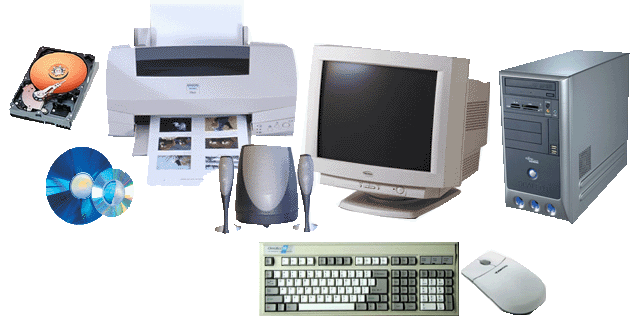 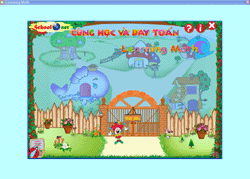 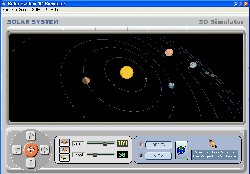 2. NHIỆM VỤ CHÍNH CỦA HỆ ĐIỀU HÀNH
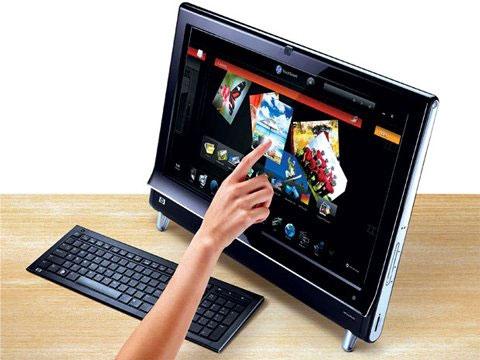 Cung cấp giao diện cho người dùng
2. NHIỆM VỤ CHÍNH CỦA HỆ ĐIỀU HÀNH
Tổ chức và quản lý thông tin cho máy tính
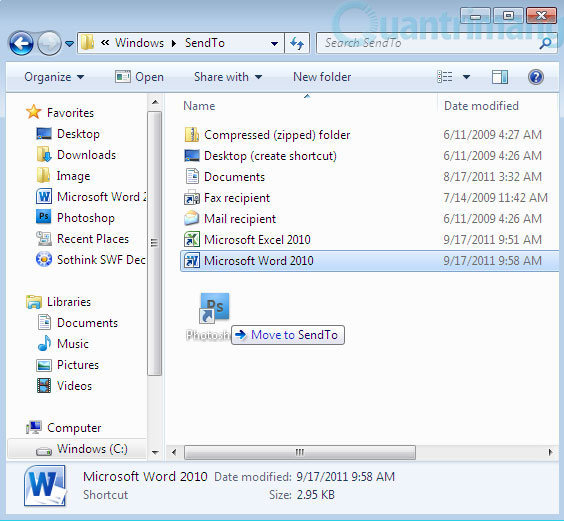 2. NHIỆM VỤ CHÍNH CỦA HỆ ĐIỀU HÀNH
BÀI TẬP CỦNG CỐ
1.  Hệ điều hành là một thiết bị được chế tạo và gắn bên trong máy tính. Đúng hay sai ?
- Sai. Hệ điều hành là một chương trình máy tính
BÀI TẬP CỦNG CỐ
2.  Mọi máy tính đều phải được cài đặt hệ điều hành Windows. Đúng hay sai?(a) Đúng(b) Sai. Vì có nhiều hệ điều hành khác nhau và người sử dụng có thể chọn hệ điều hành mình ưa thích để cài đặt trên máy tính.
(b)
BÀI TẬP CỦNG CỐ
Nhiệm vụ của hệ điều hành là :
(a) Quản lý mọi tài nguyên của máy tính và đảm bảo để phần mềm ứng dụng có thể sử dụng các tài nguyên đó;
(b) Tổ chức và quản lý thông tin cho máy tính;(c) Cung cấp môi trường để người dùng giao tiếp với máy tính;(d)Cả (a),(b), (c).
(d)
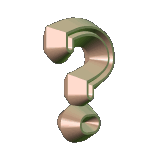 Về nhà
Hệ điều hành là phần mềm hay phần cứng?
Chức năng của hệ điều hành?
Bài mới:
			Tổ chức thông tin trong máy tính
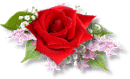 XIN CẢM ƠN !
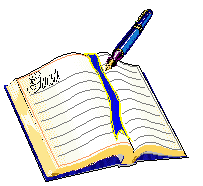 10
9